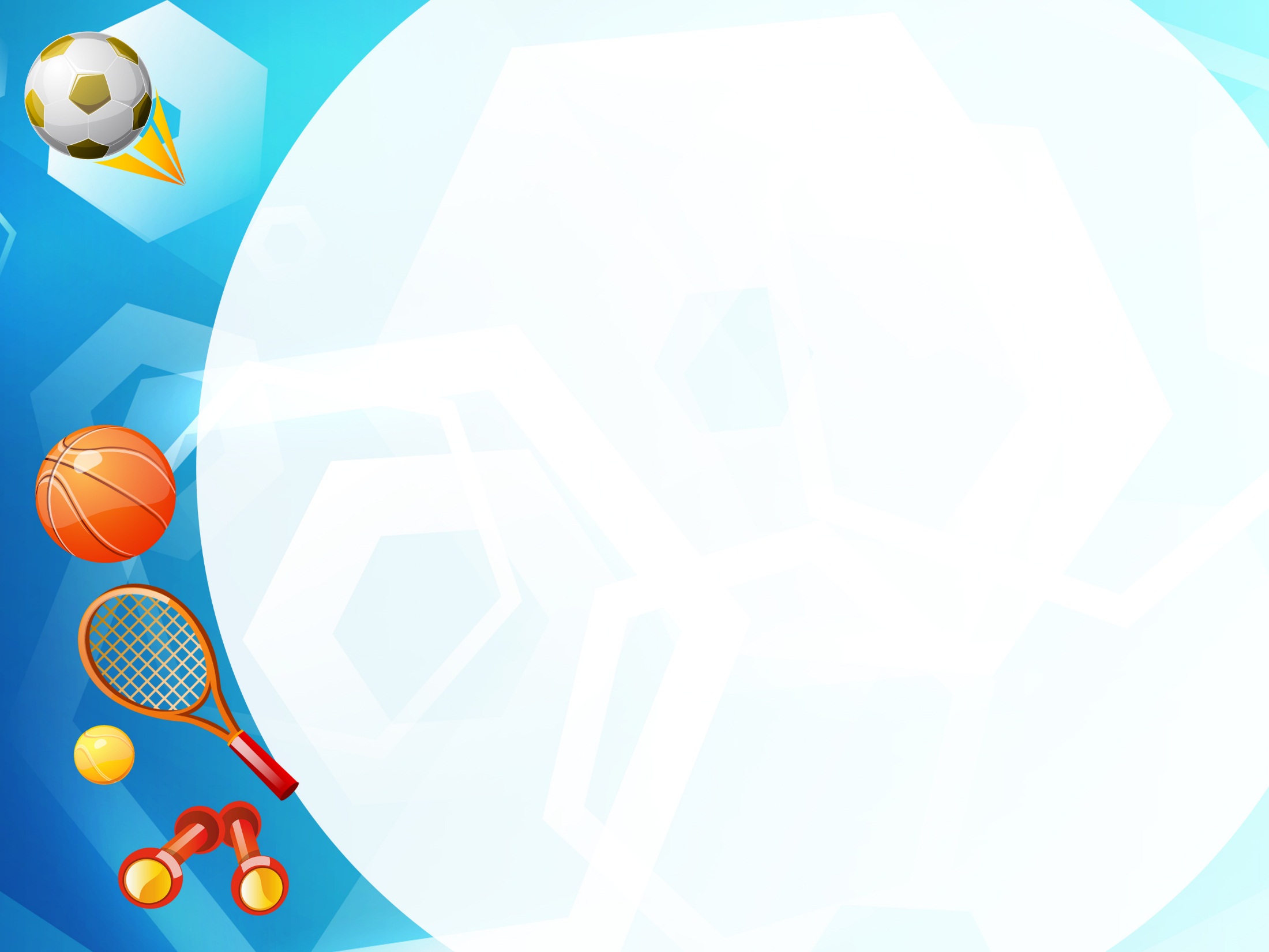 Муниципальное общеобразовательное учреждениесредняя общеобразовательная школа № 14,г. Комсомольск-на-Амуре«Я и моя профессия».Презентация       Токаревой Юлии Петровныучителя физической культуры  МОУ СОШ № 14, руководителя школьного спортивного клуба «Лидер», г. Комсомольска-на-Амуре
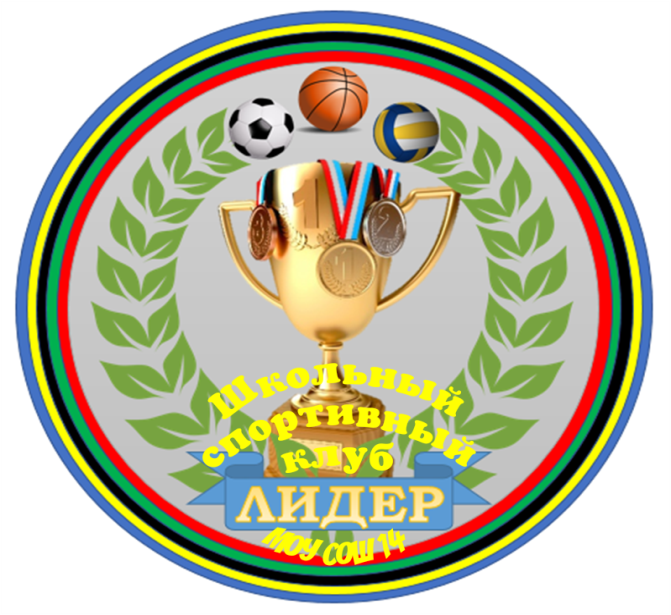 « Чтобы учить других, нужно учиться самому, чтобы воспитывать других, нужно начинать с себя, чтобы развивать других, нужно самому постоянно развиваться».
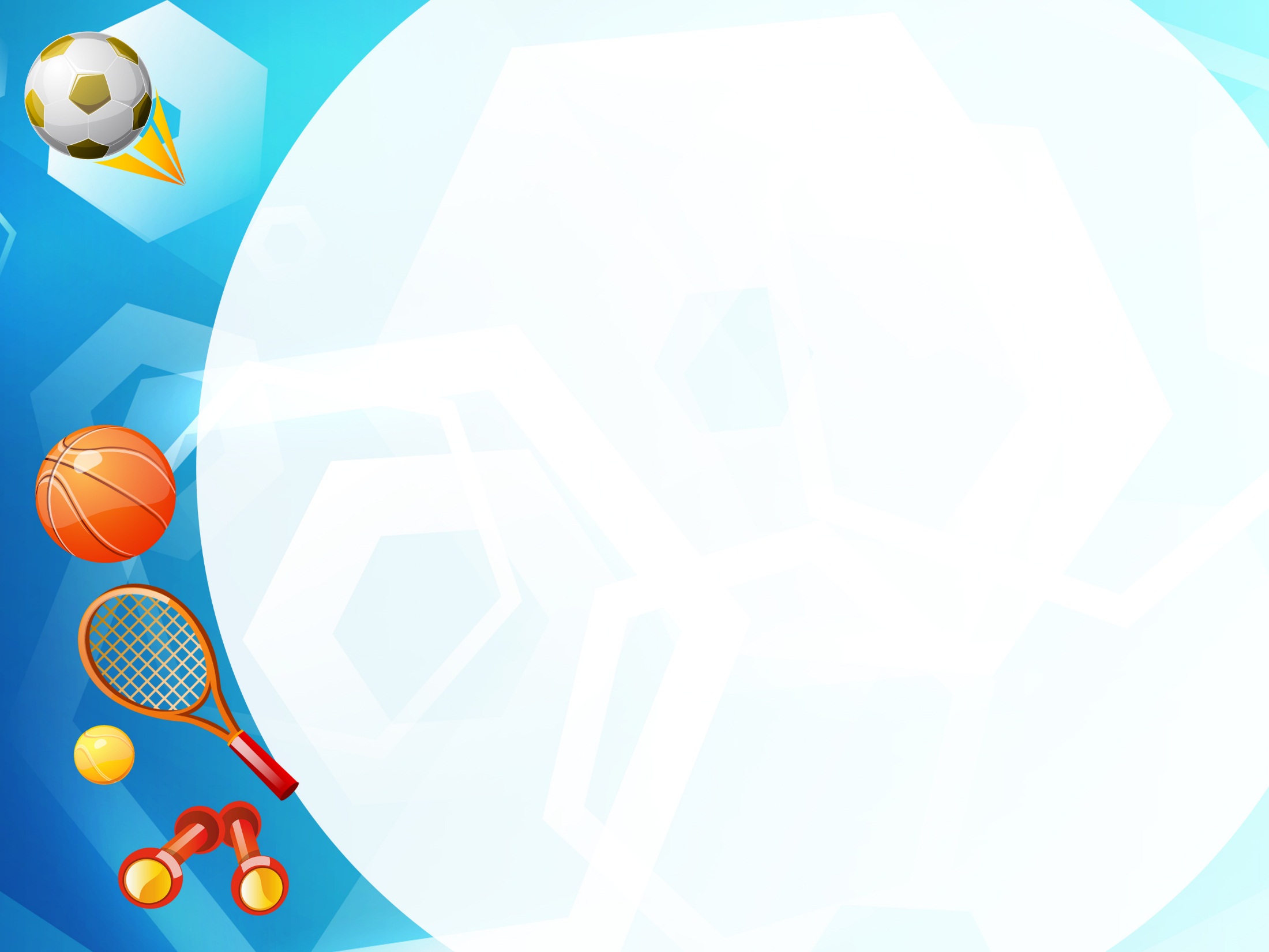 О себе
Токарева Юлия Петровна, 1978г.  рождения, образование высшее, стаж педагогической работы по специальности 25 лет, работаю учителем физической культуры  в муниципальном общеобразовательном учреждении средней общеобразовательной школе №14 г. Комсомольска-на-Амуре с 2011г. , имею высшую квалификационную категорию. В 2017 году награждена золотым знаком ГТО.С 2012г являюсь членом УИК с правом решающего голосаизбирательного участка № 275
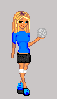 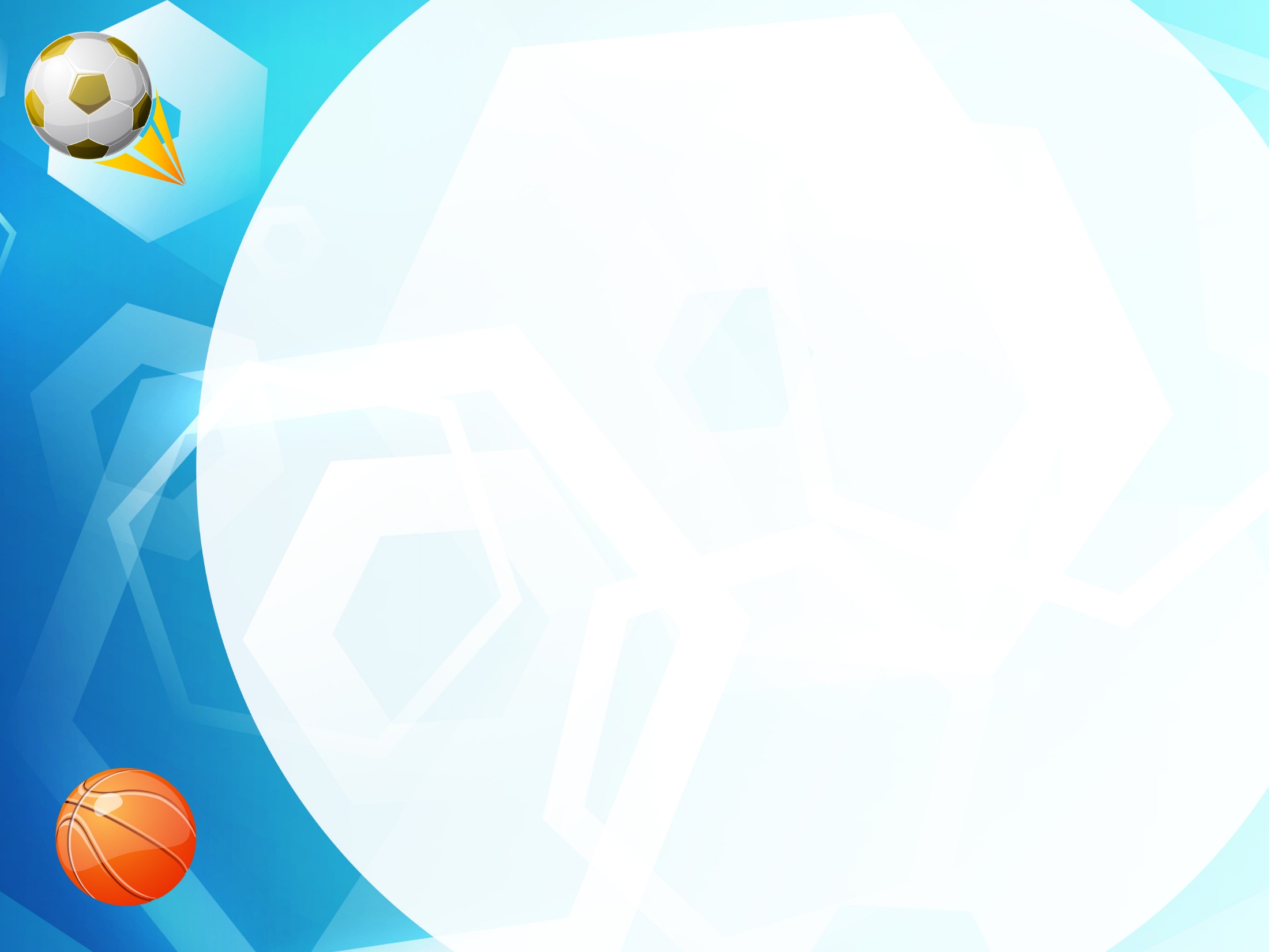 Награды
В 2019г. награждена  Почётной грамотой Министерства образования и науки Хабаровского края за добросовестный труд в системе образования, педагогическое мастерство, формирование интеллектуального, культурного и нравственного развития личности, большой  личный вклад в обучение и воспитание подрастающего поколения и в связи с Днём учителя. В 2020 г. награждена Почётной грамотой  Председателя городской Думы за заслуги в социально-экономическом развитии города в г. Комсомольска - на–Амуре и в связи с празднованием 82-годовщине Хабаровского края. В 2021г. награждена Благодарственным письмом Министерства образования и науки Хабаровского края за многолетнее плодотворное сотрудничество в работе по профилактике дорожно-транспортного травматизма среди детей и подростков, формированию навыков безопасности и культуры поведения на дорогах.В 2021г. награждена Благодарностью Министерства физической культуры и спорта Хабаровского края за добросовестный труд, вклад в развитие физической культуры и спорта Хабаровского края и в связи с празднованием Дня физкультурника.В 2021 г. награждена грамотой за организацию спортивно-оздоровительной работы и руководителя кружка «Подвижные игры» с дневным пребыванием «Техносфера» за качественную организацию отдыха детей в лагере.В 2022г. награждена Благодарственным письмом Министерства образования и науки Хабаровского края за многолетнее плодотворное сотрудничество в работе по профилактике дорожно-транспортного травматизма среди детей и подростков, формированию навыков безопасности и культуры поведения на дорогах.В 2022г. награждена благодарностью лауреата фестиваля «школьный Олимп  - 2022» за творчество и инициативу в подготовке победителей предметных  конкурсов.В 2022 г. награждена Дипломом за победу в творческом конкурсе «Вместе-за безопасность дорожного движения» регионального этапа Всероссийского конкурса юных инспекторов дорожного движения «Безопасное колесо-2022»
В 2022г. награждена Благодарственным письмом главы города Комсомольска-на-Амуре за добросовестный труд, высокий профессионализм, большой вклад в развитие города Комсомольска-на-Амуре и в связи с празднованием 90-й годовщиной со дня образования города Комсомольска-на-Амуре.
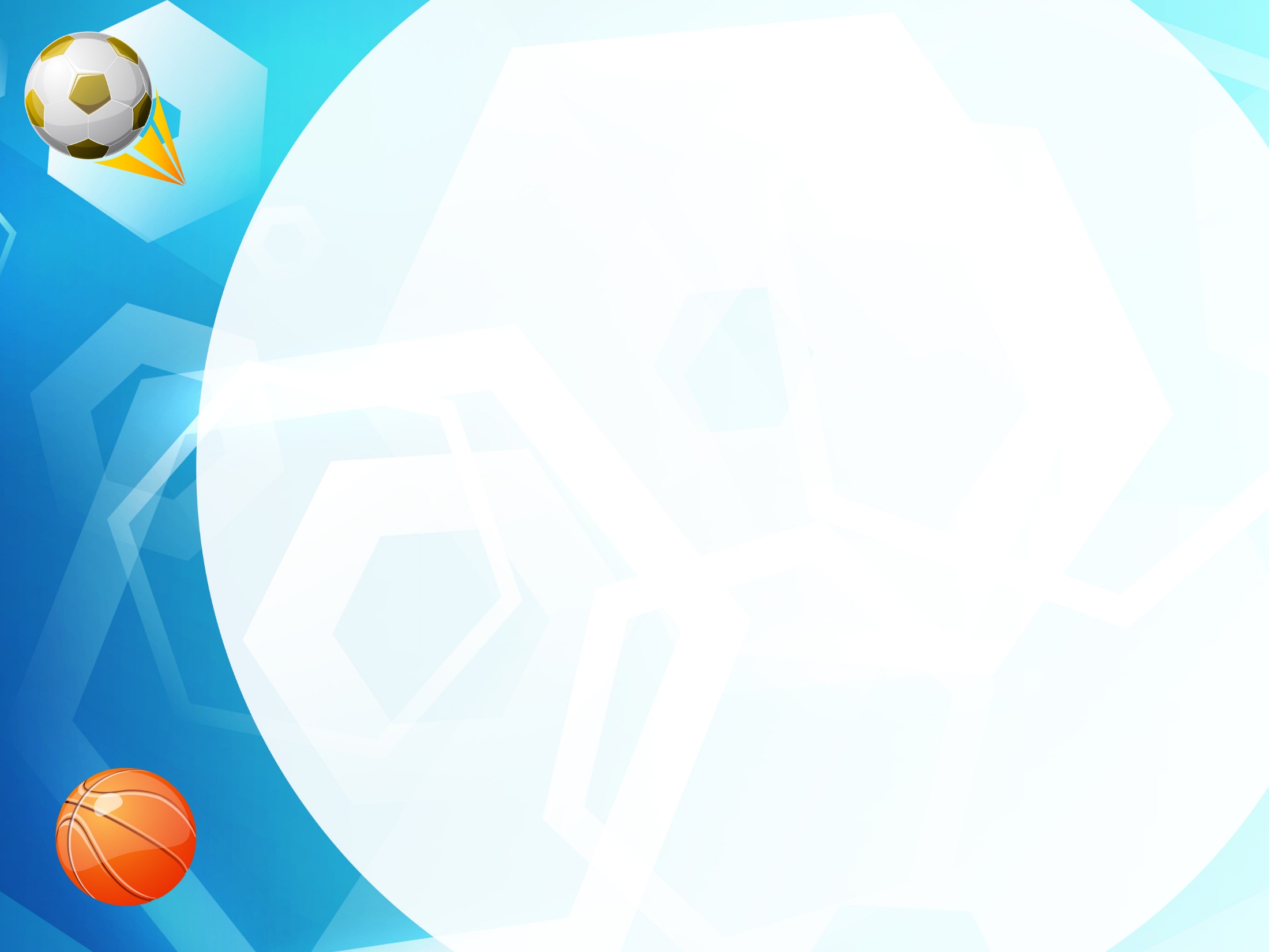 МОЁ УВЛЕЧЕНИЕ
С 1995 по 2005 г. я профессионально занималась лёгкой атлетикой и сейчас тоже  не расстаюсь со спортом. С 2006г. И по нстоящее время я с большим интересом я занимаюсь  фитнесом, 6 раз в неделю по разным направлениям: силовые, танцевальные, интервальные и кардиотренировки.  В рамках популяризации здорового образа жизни совместно с фитнес клубом «Энерджи» и « Импульс» проводила городскую зарядку для жителей Комсомольска-на-Амуре на площади ДК «ЗЛК» в рамках «Stend Ap». Участвовала в акции поддержки ЗОЖ в честь юбилея «Новой аптеки», участвовала в группе поддержки за  «Европу - плюс», которая соревновалась в мини- футболе на набережной города Комсомольска.В 2016 году прошла регистрацию на сайте ВСФК ГТО для сдачи норм ГТО в целях поддержки ЗОЖ. В 2018, 2019гг годах принимала участие в зимних и летних фестивалях  ВФСК «ГТО» в составе сборной команды Комсомольска-на-Амуре , где наша команда занимала 1 командное и 2 командное место. Также была победителем и призёром в личном зачете в своей возрастной группе.  С 2018 года и по настоящее время вхожу в состав судейской команды по ГТО, где оказываю помощь в организации судейства в муниципальных и краевых фестивалях и соревнованиях ГТО.В 2021г. На Б/О «Шарголь» проводила краевую «Зарядку с чемпионом» с руководителями спортивных направлений, где также присутствовал министр ФК и С Хабаровского края Чикунов Д.С.
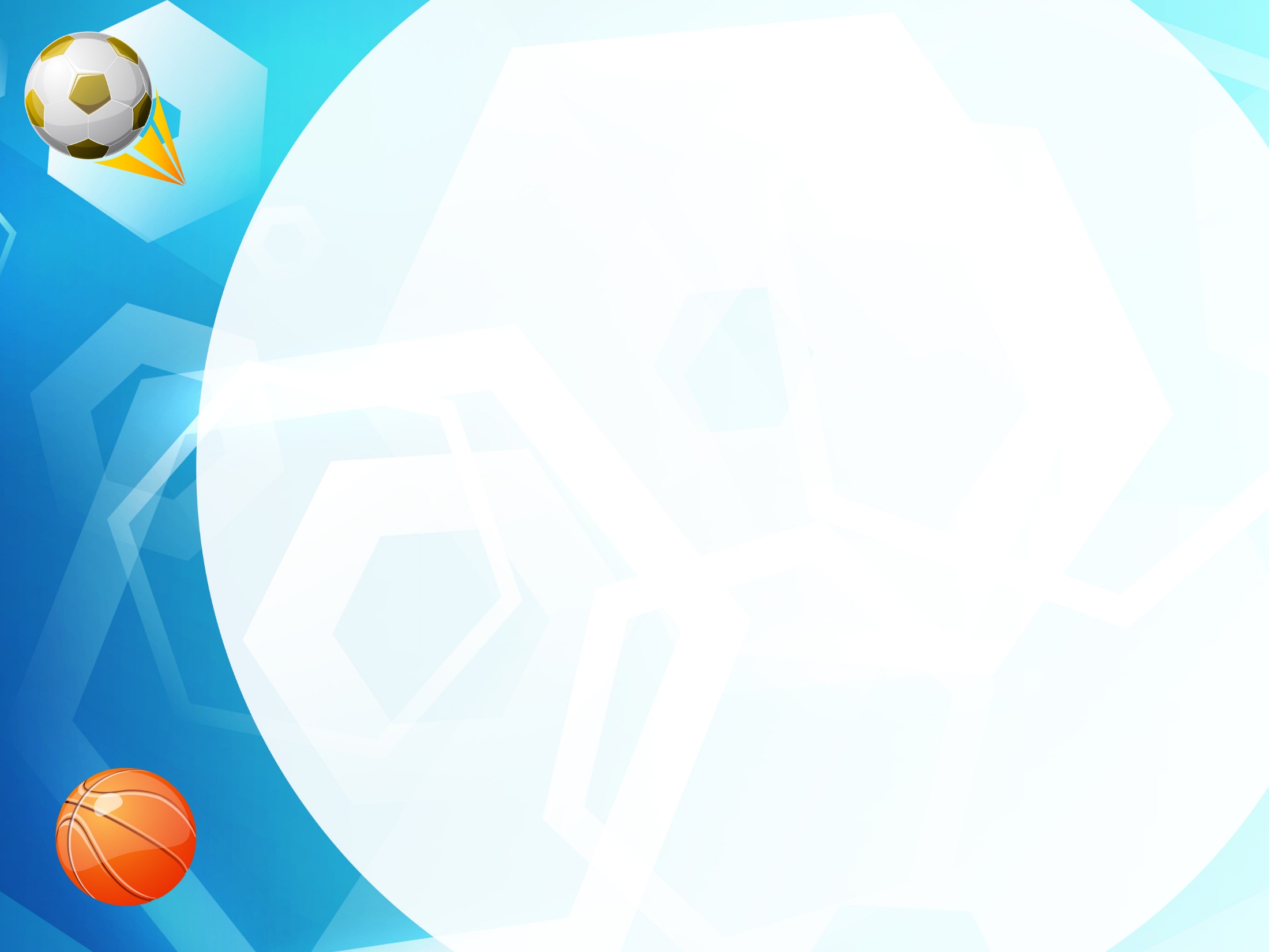 МОЁ УВЛЕЧЕНИЕ
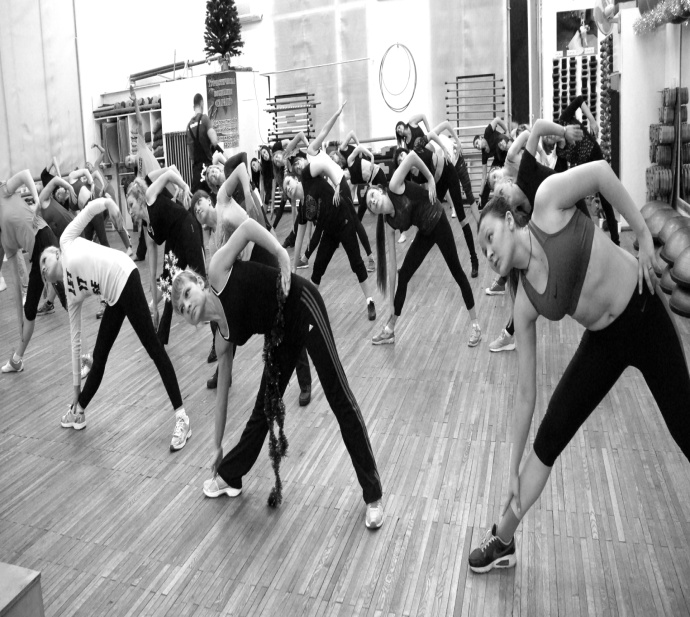 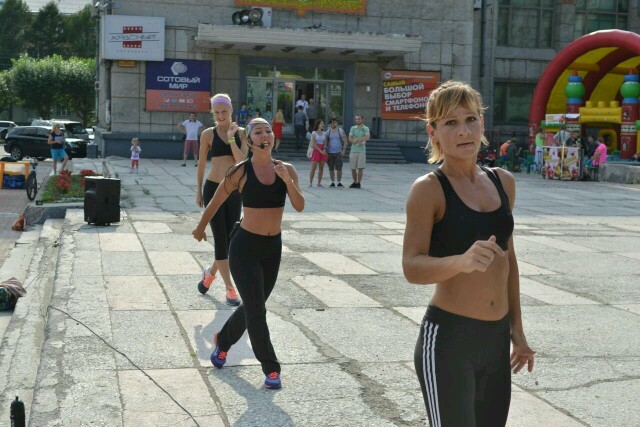 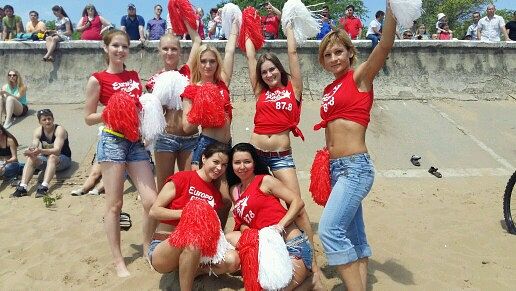 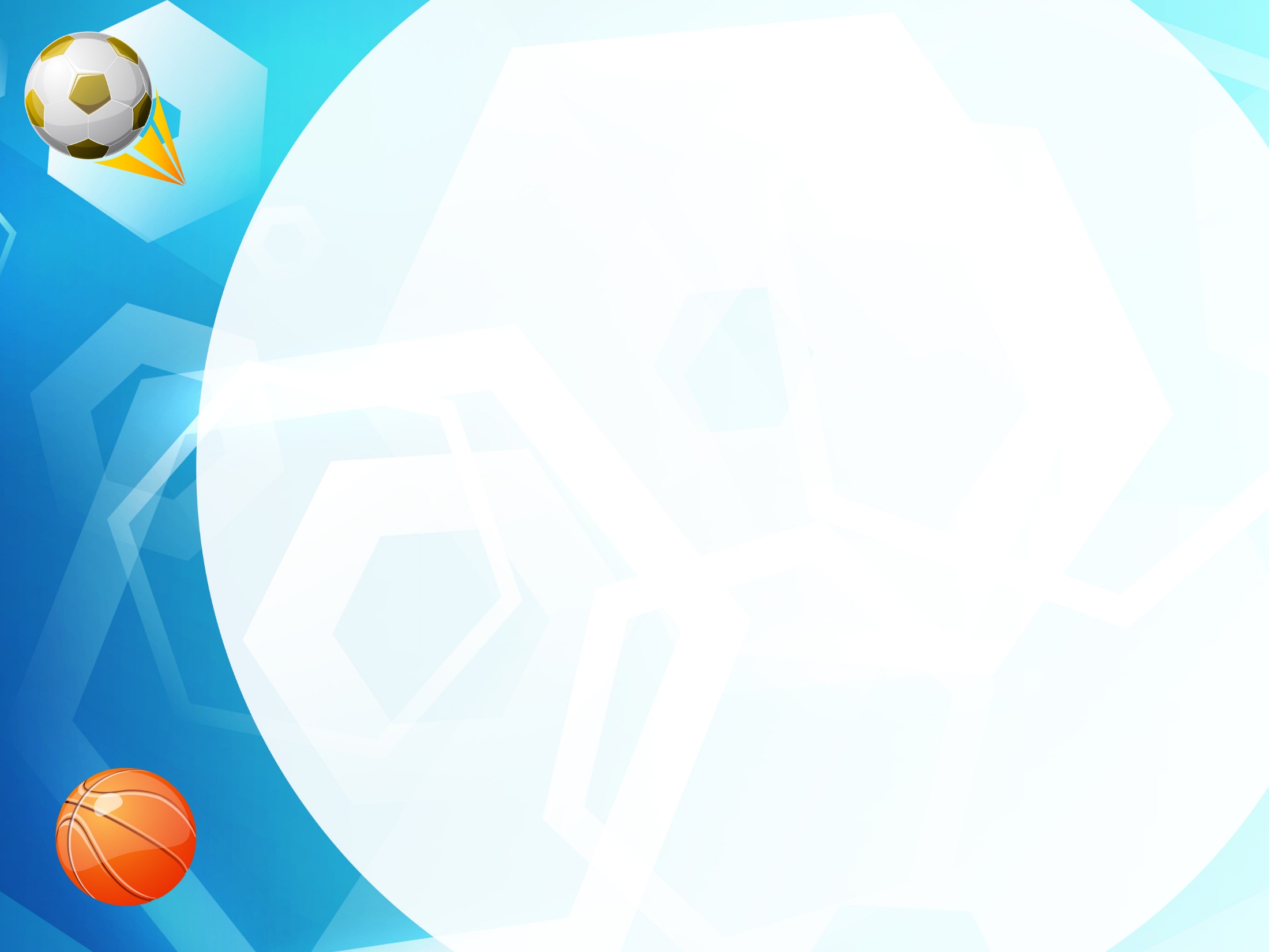 Направления работы ШСК.Наш школьный спортивный клуб «Лидер» создан в 2021 году, на базе МОУ СОШ № 14, где решили объединить три направления, что позволило учащимся выбрать для себя более подходящее занятие в удобное для них время. В будущем планируем добавить направления в этой деятельности. Наш клуб тесно взаимодействует с ДЮСШОР №2 по направлению «Волейбол». Также в будущем планируем усилить взаимодействия и с ДЮСШ №4, по направлению «Футбол» и проводить совместные тренировочные занятия и соревнования.
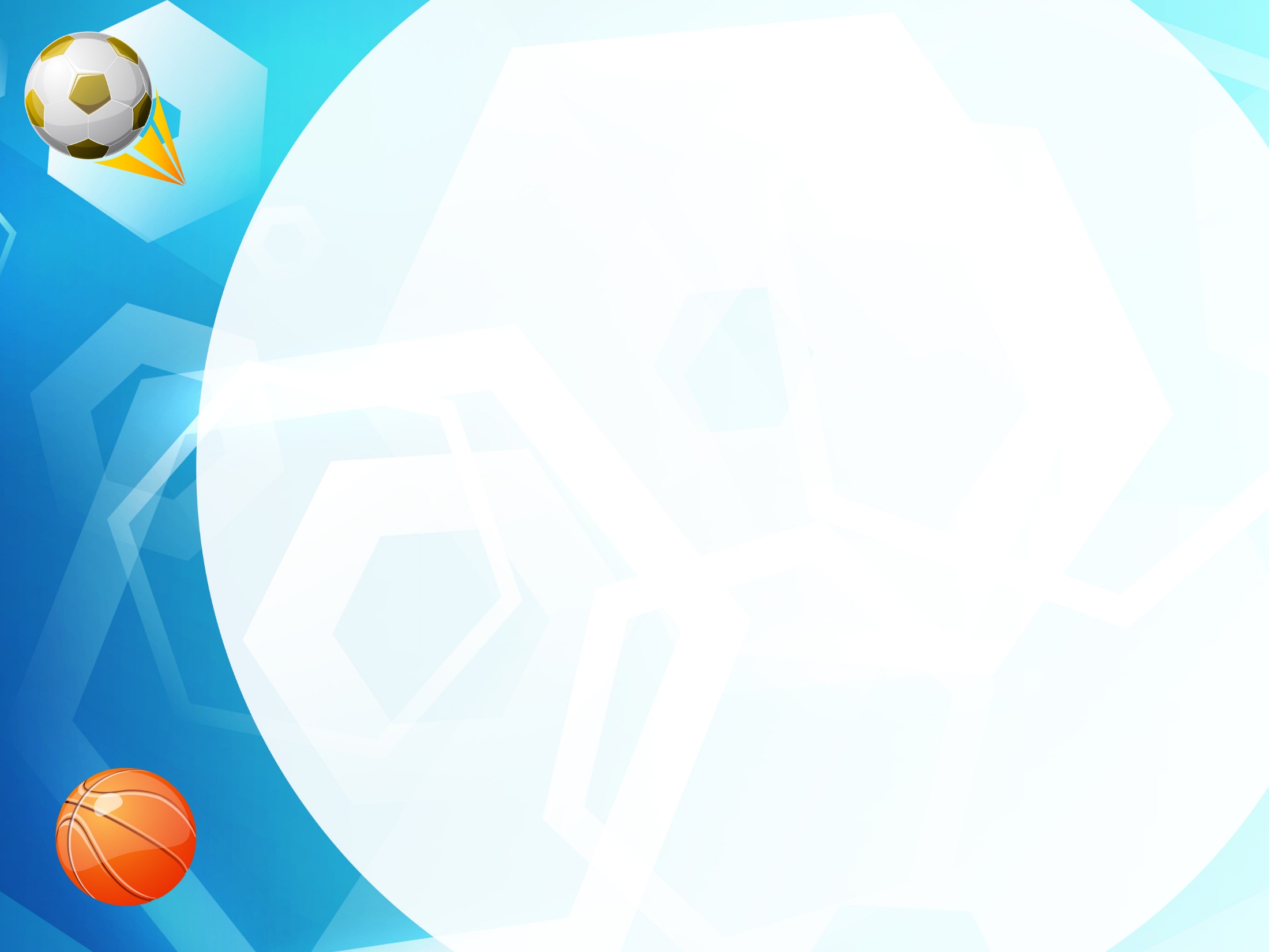 Оснащение спортивным инвентарём в нашем ШСК «Лидер»
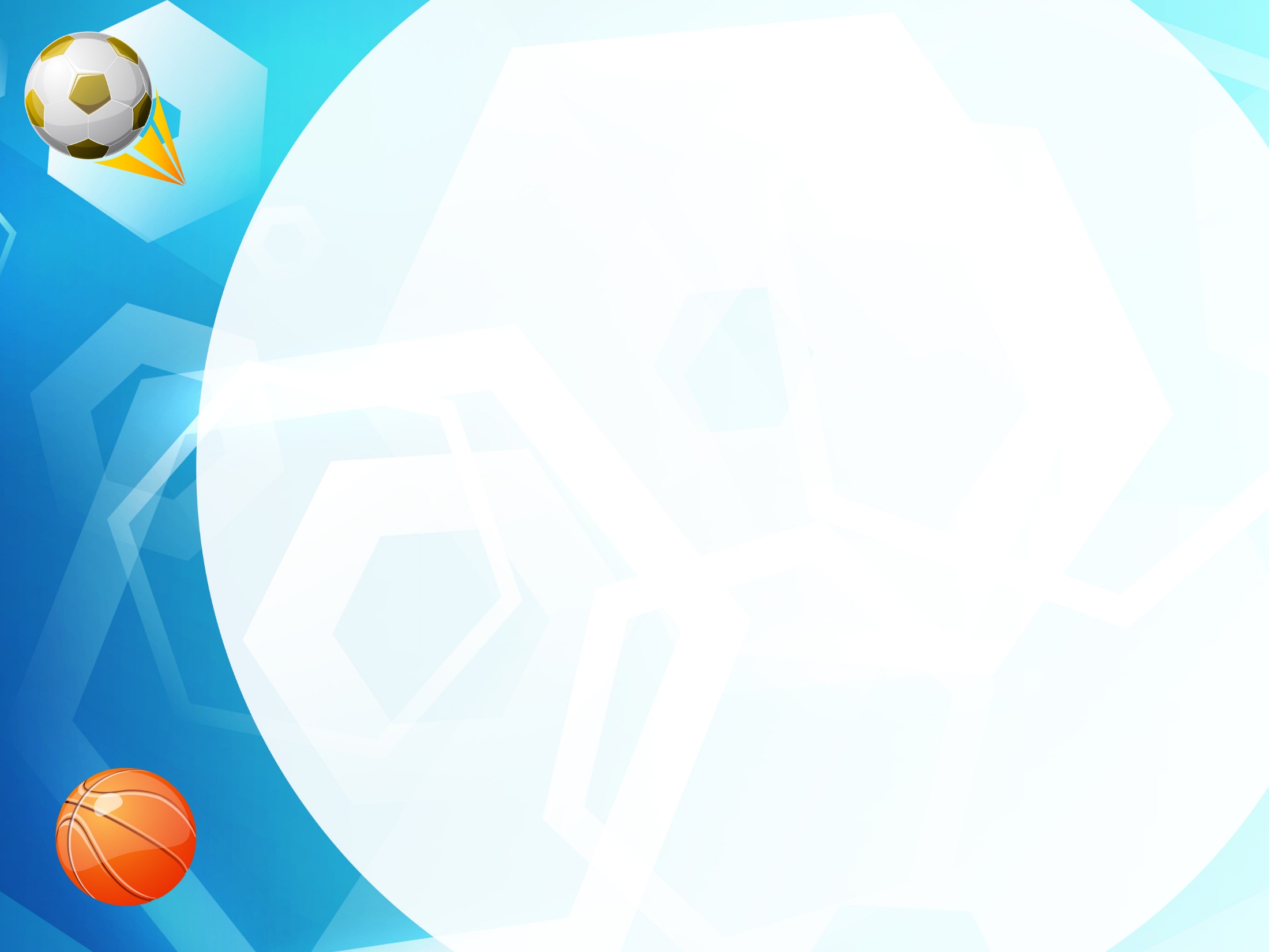 Здоровьесбережение
Свою профессиональную деятельность  организую по следующим спортивно-оздоровительным направлениям: 
   1. Уроки, где происходит  развитие двигательной активности и различных физических качеств у детей, обучение школьников основам здорового образа жизни, а также приобщение обучающихся к самостоятельным занятиям спортом и физическими упражнениями.   2. Внеурочная деятельность «Ритмика». Один из видов музыкальной деятельности, в котором содержание музыки, ее характер, образы передаются в движениях. Основой является музыка, а разнообразные физические упражнения, танцы, сюжетно-образные движения используются как средства более глубокого ее восприятия и понимания.    3. Внеурочная деятельность «Безопасное колесо», для учащихся 4-х классов, где     основная цель обучения заключается в  формировании представления о правилах дорожного движения и навыков безопасного поведения на улицах и дорогах.4. Внеурочная деятельность «Школа мяча» для учащихся 2-4 классов, где основная цель   – развить физические качества  и  удовлетворить индивидуальные двигательные потребности.
    4. Участие учащихся 1-4 классов в программе выполнения норм ГТО. 5. Проведение занятий в специальной медицинской группе, для учащихся, имеющих специальную группу здоровья  для повышения их двигательной активности и привития детям желания заниматься физической культурой в специальной медицинской группе А на основе апробированной программы Л. Н. Коданевой. 6.  С 2021г. являюсь руководителем школьного спортивного клуба «Лидер», где работают 3 направления «Подвижные игры», «Футбол», «Волейбол».
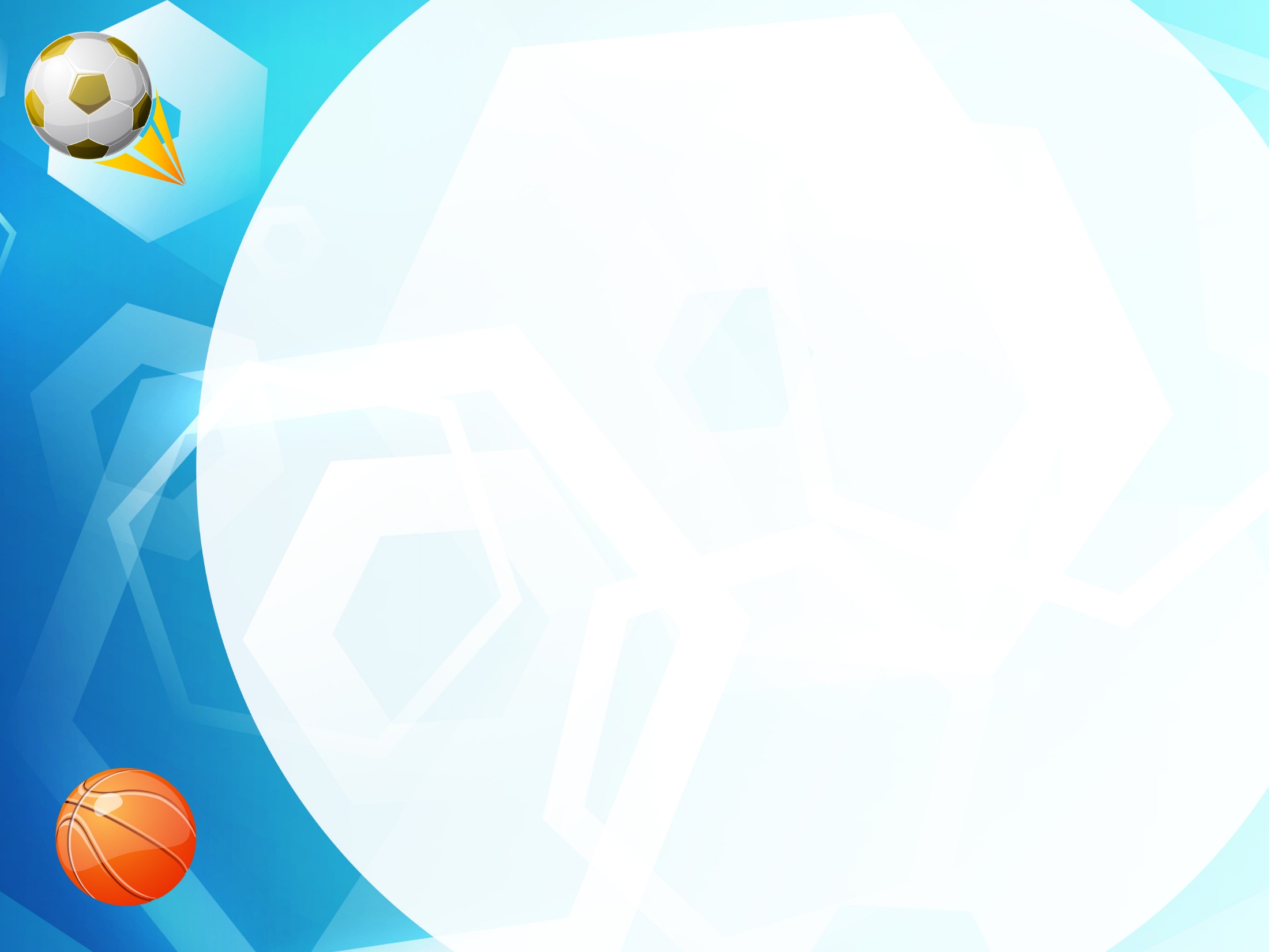 1. Подвижные игрыучитель Токарева Ю.П.
Подвижная игра – естественный спутник жизни ребёнка, источник радостных эмоций, обладающий великой воспитательной силой.
Подвижные игры являются частью патриотического, эстетического и физического воспитания детей. У них формируются устойчивое, заинтересованное, уважительное отношение к культуре родной страны, создаются эмоционально положительная основа для развития патриотических чувств: любви к Родине, её культуре и наследию. Это один из главных и основополагающих факторов детского физического развития. Кроме разнообразных подвижных игр, в своей работе я использую народные нанайские игры, где дети знакомятся с культурой  малочисленных народов Севера. 
Народные игры являются одним из традиционных средств педагогики. Испокон веков в играх ярко отражается образ жизни людей, их быт, труд, представление о чести, смелости, мужестве, желание обладать силой, ловкостью, выносливостью, быстротой и красотой движений, проявлять смекалку, выдержку, творческую выдумку находчивость, волю, стремление к победе. 
Правильно организованные подвижные игры должны оказывать благотворное влияние на рост, развитие и укрепление костно-связочного аппарата, мышечной системы. На формирование правильной осанки детей и подростков. Большое значение приобретают подвижные игры, вовлекающие в разнообразную, преимущественно динамическую, работу различные крупные и мелкие мышцы тела.
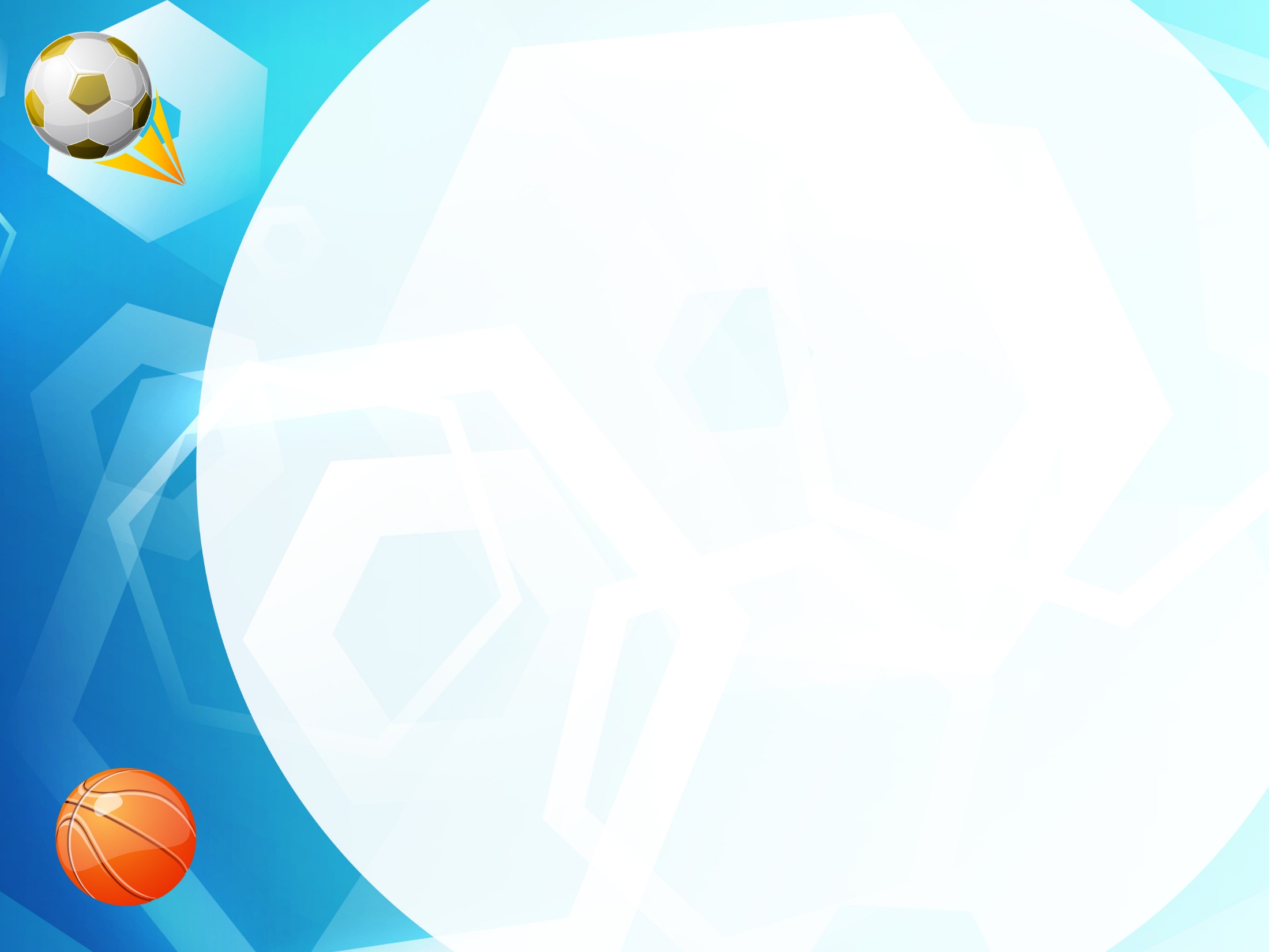 2. Футболучитель Зуев В.А.
Цель программы: Проведение тренировочных занятий в рамках работы ШСК «Лидер» 
Задачи программы:
Освоение учащимися простейших способов самоконтроля за физической нагрузкой.
Приобретение элементарных знаний в области гигиены и медицины, анатомии и физиологии.
Использование факторов отбора (критерии, методы, организация) для дальнейшей спортивной ориентации в области футбола.
Коллективный  характер футбольной деятельности воспитывает  чувство дружбы, товарищества, взаимопомощи; развивает такие ценные моральные  качества, как чувство ответственности, уважение к партнерам и соперникам, дисциплинированность, активность. Каждый футболист может проявить свои личные качества: самостоятельность, инициативу, творчество. Вместе с тем игра требует  подчинения личных стремлений интересам  коллектива.
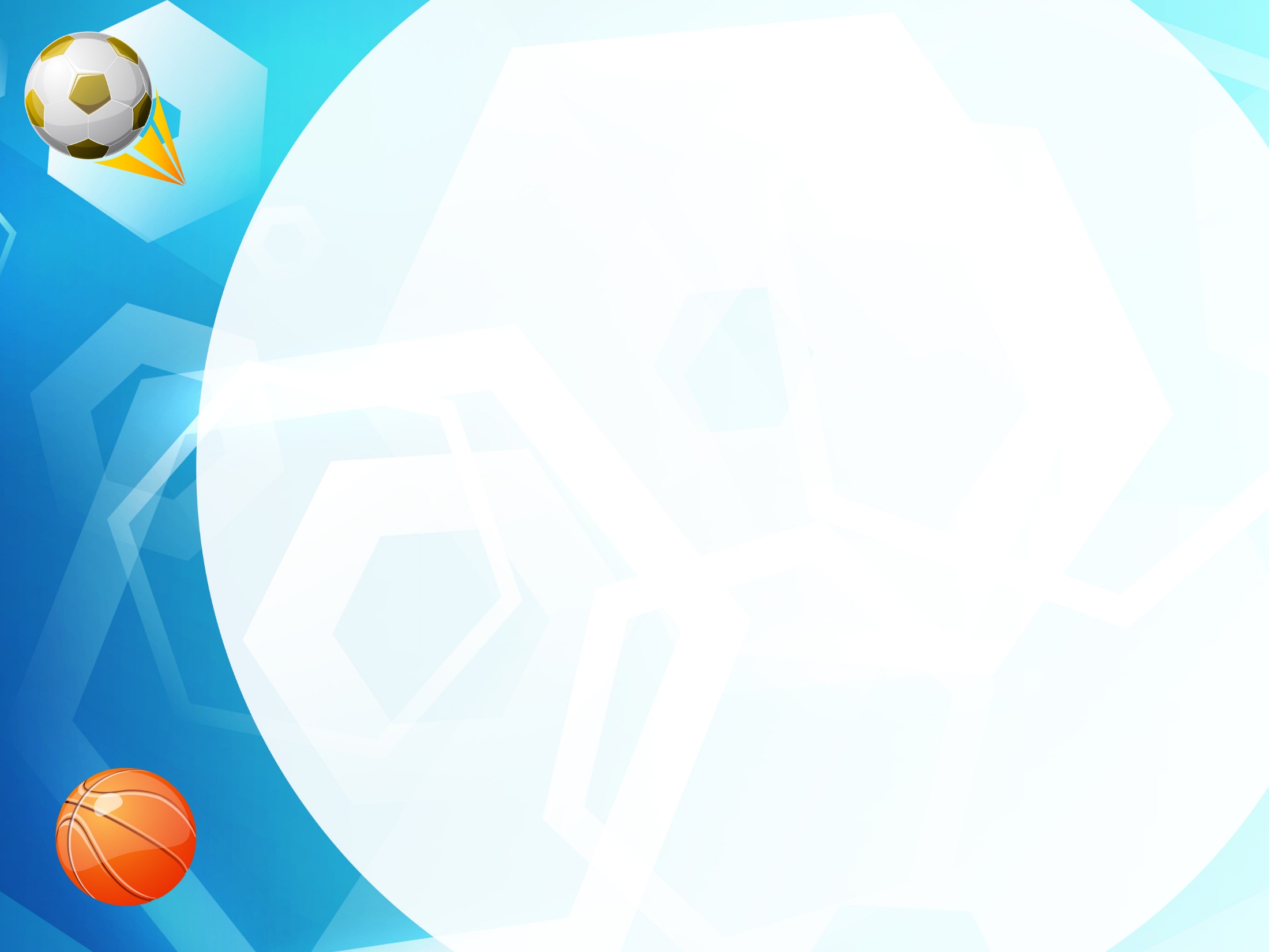 3. Волейболтренер Павлова А.П.
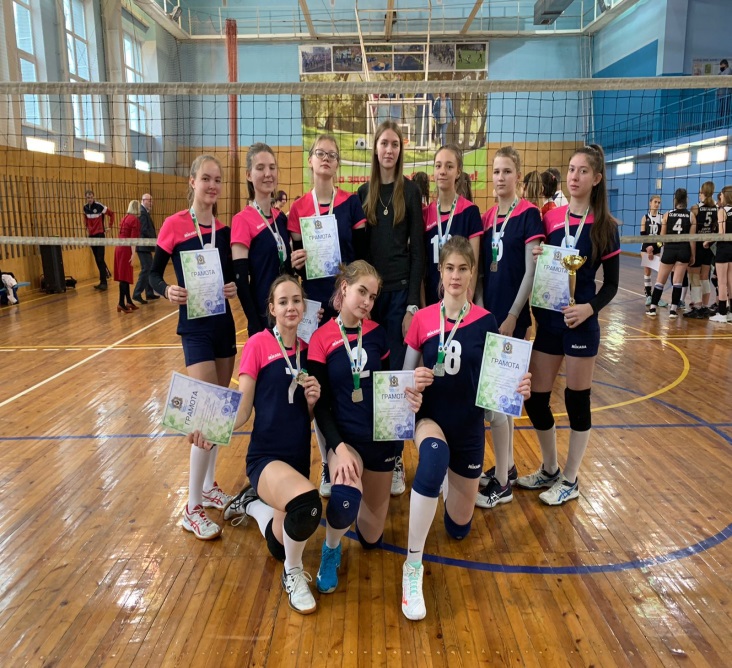 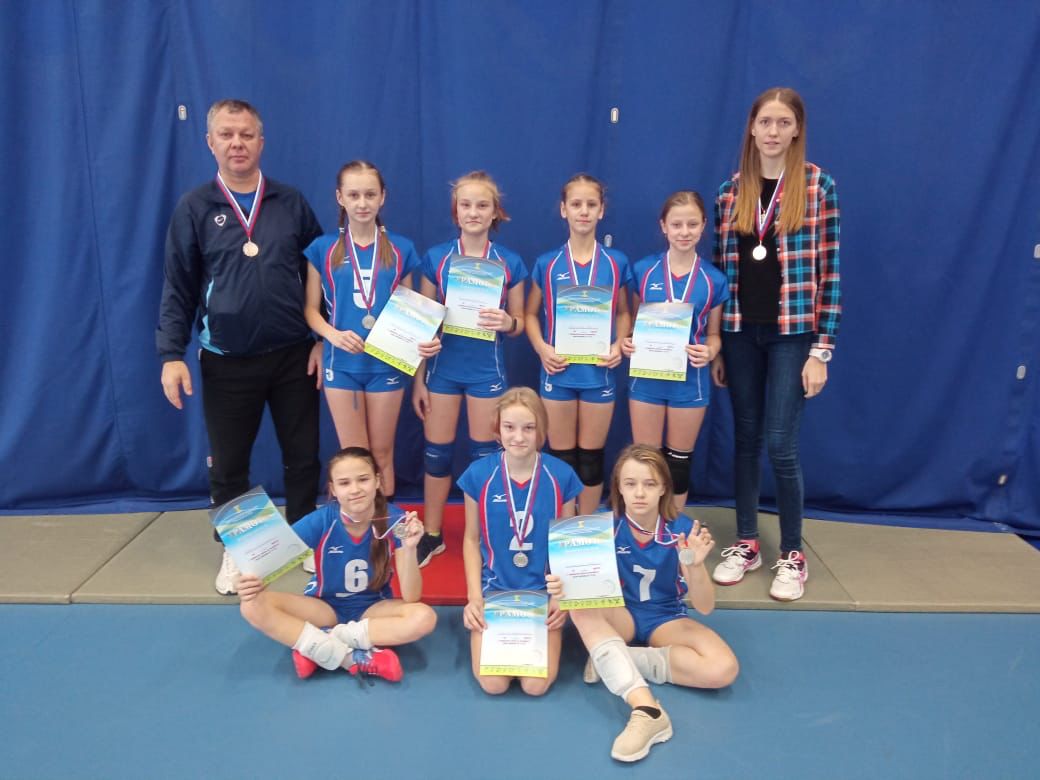 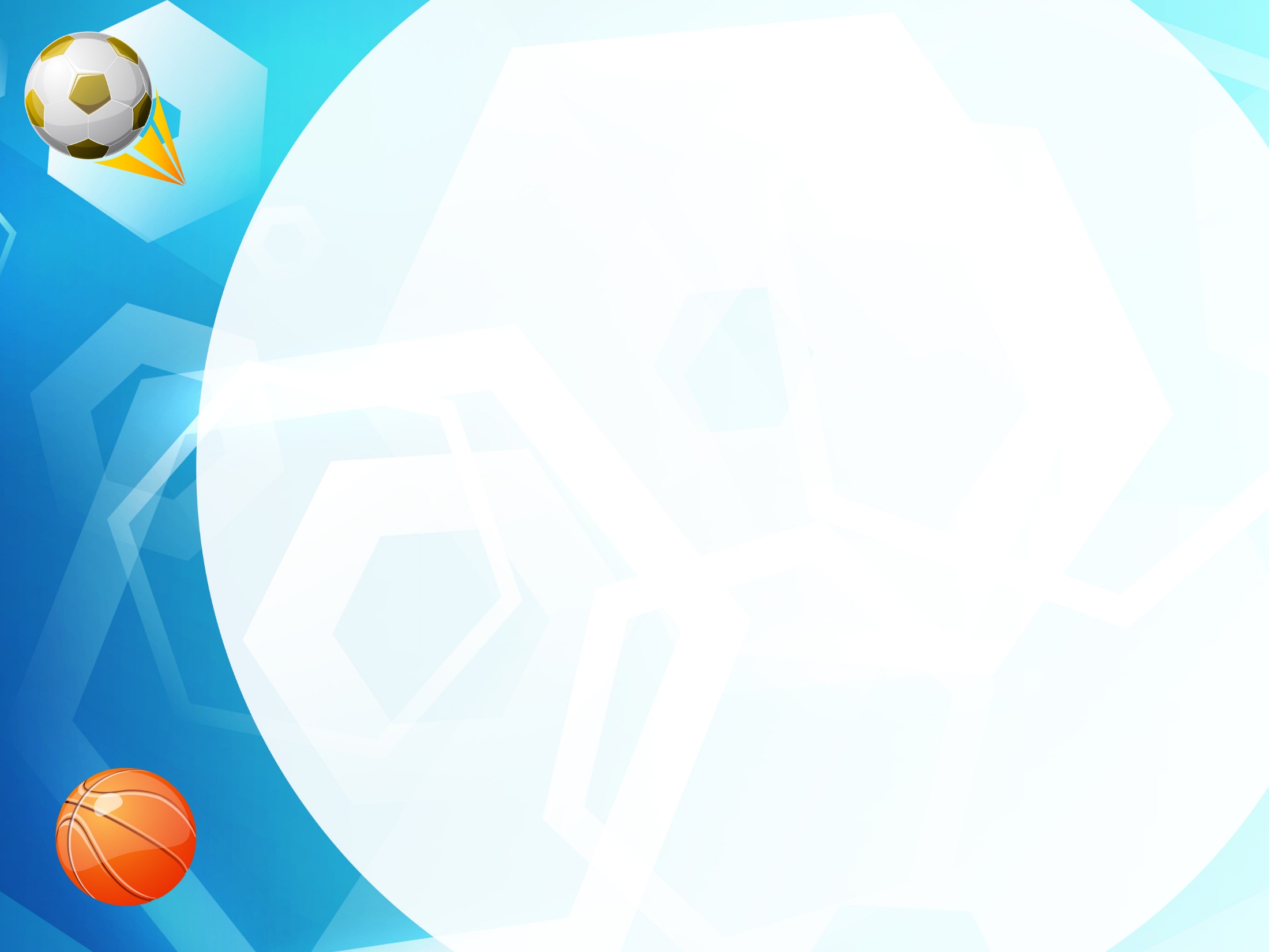 Наши достижения в волейболе за  2021-2022г.
- Первенство Хабаровского края среди девушек 2005-2006 г.р. ( 2 место)- Первенство Города среди девушек 2005-2006 г.р.- Первенство Хабаровского края среди девушек 2009-2010гр ( 3 место)- Первенство города среди девушек 2009-2010 г.р. ( 2.3 место)- Первенство города среди девушек 2008-2009 гр ( 1 место) - Первенство молодёжной лиги по волейболу г. Комсомольск –на-Амуре ( 2 место)
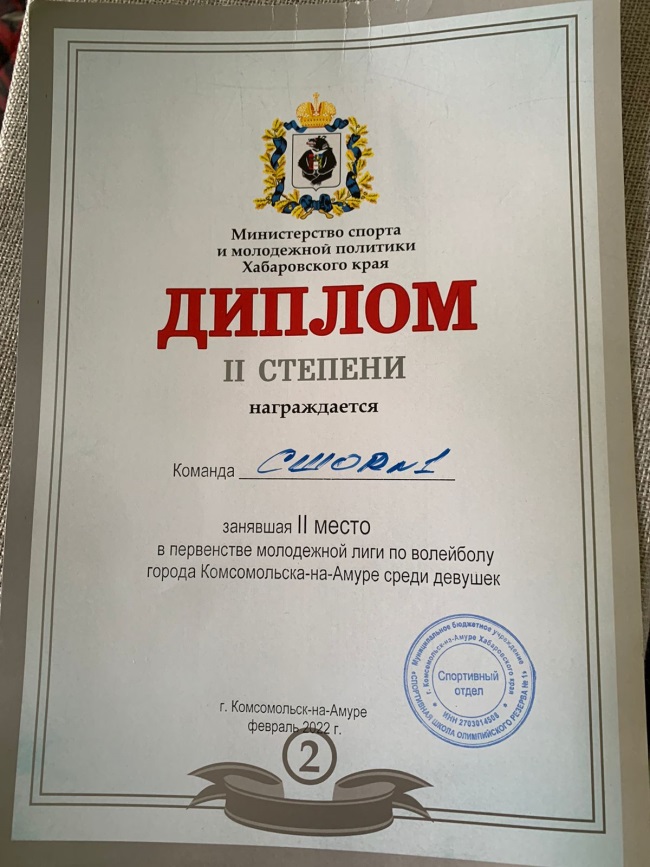 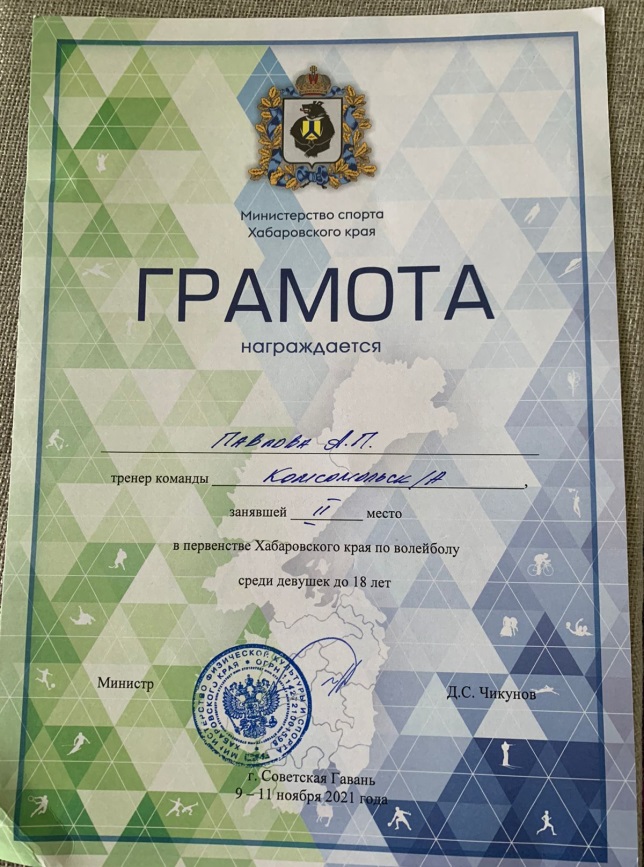 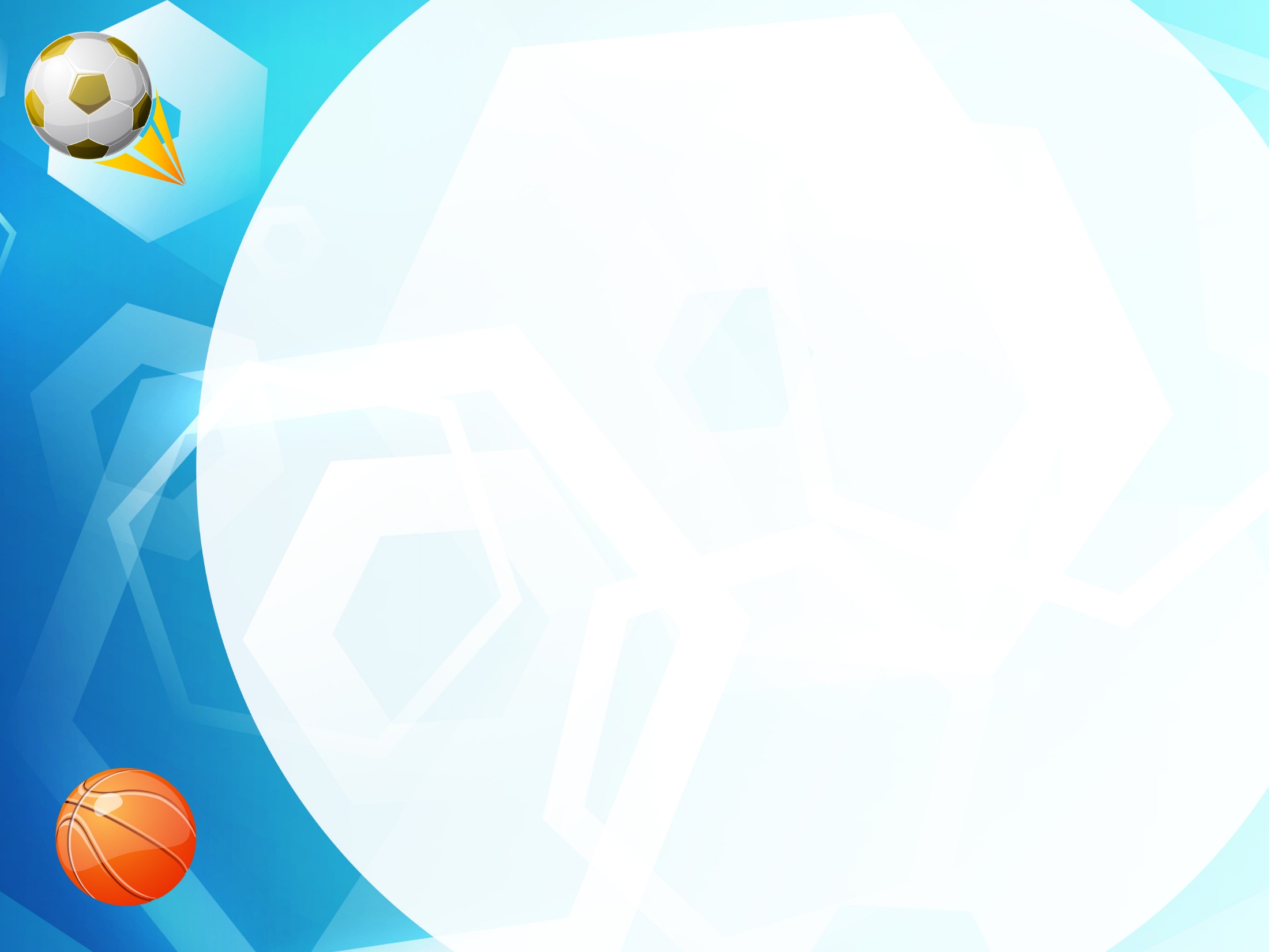 Наша материально-техническая база
Большой спортивный зал 25х14х6,5. Пропускная способность 45 человек
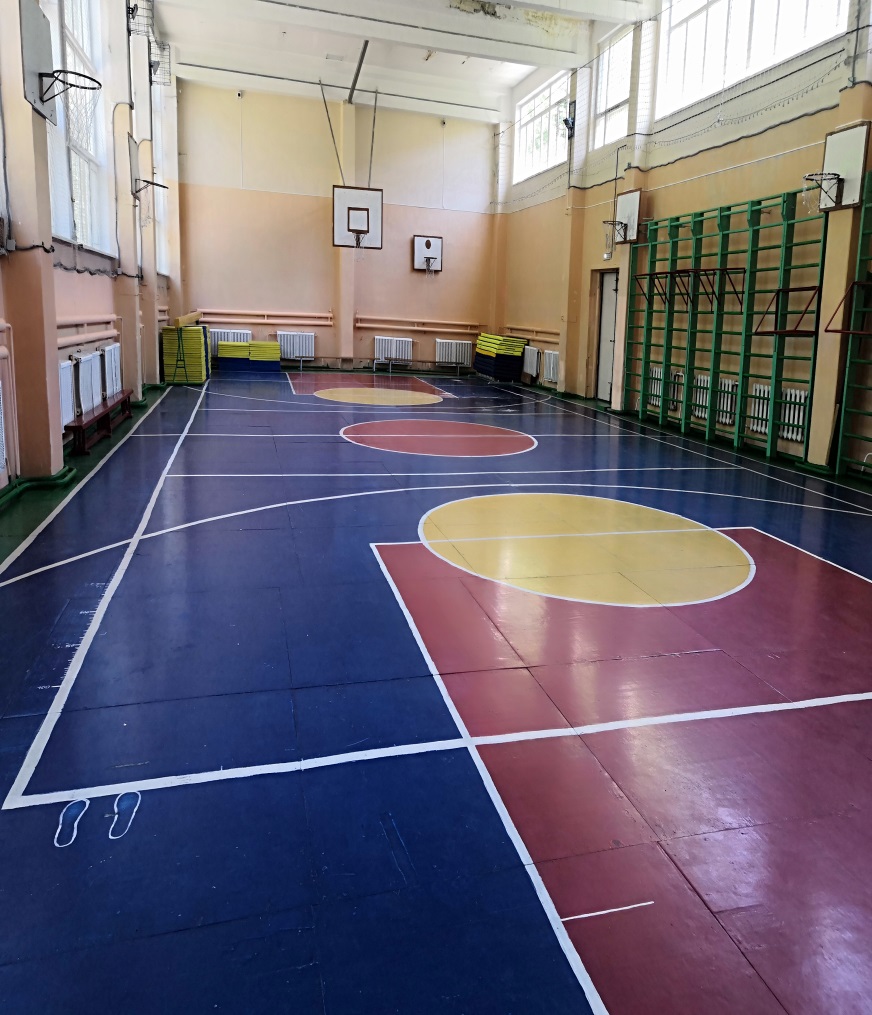 Малый спортивный зал 10х5х3, пропускная способность 30 человек.
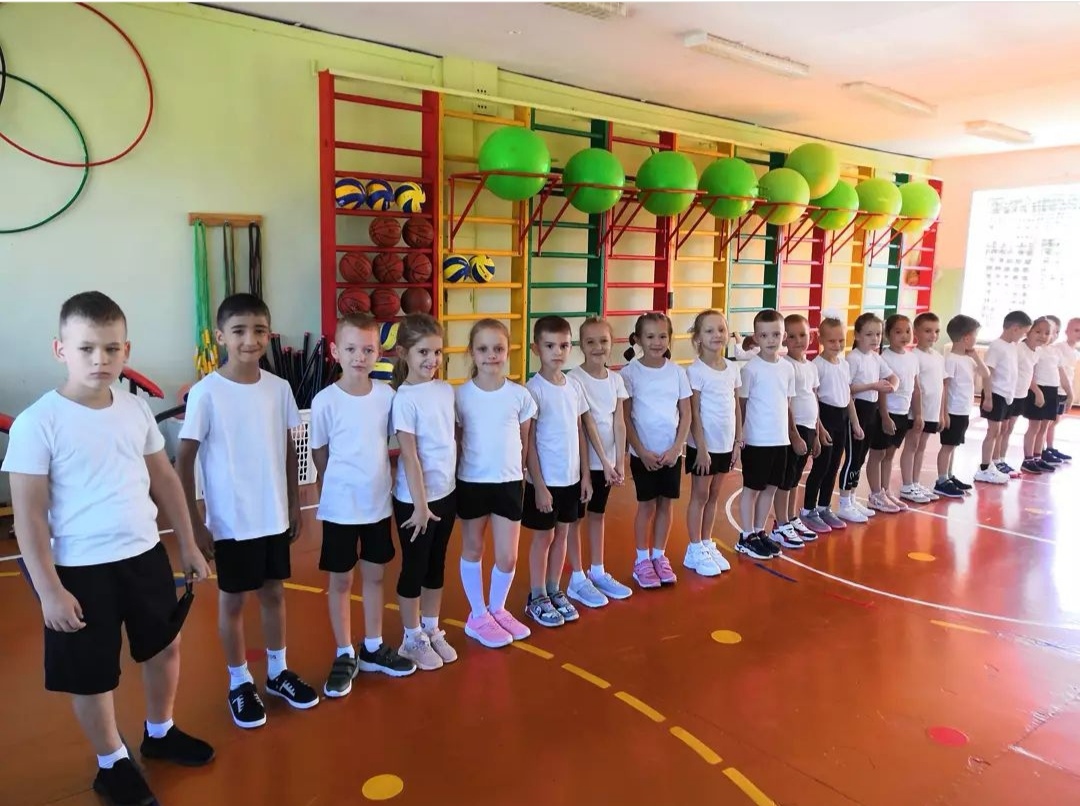 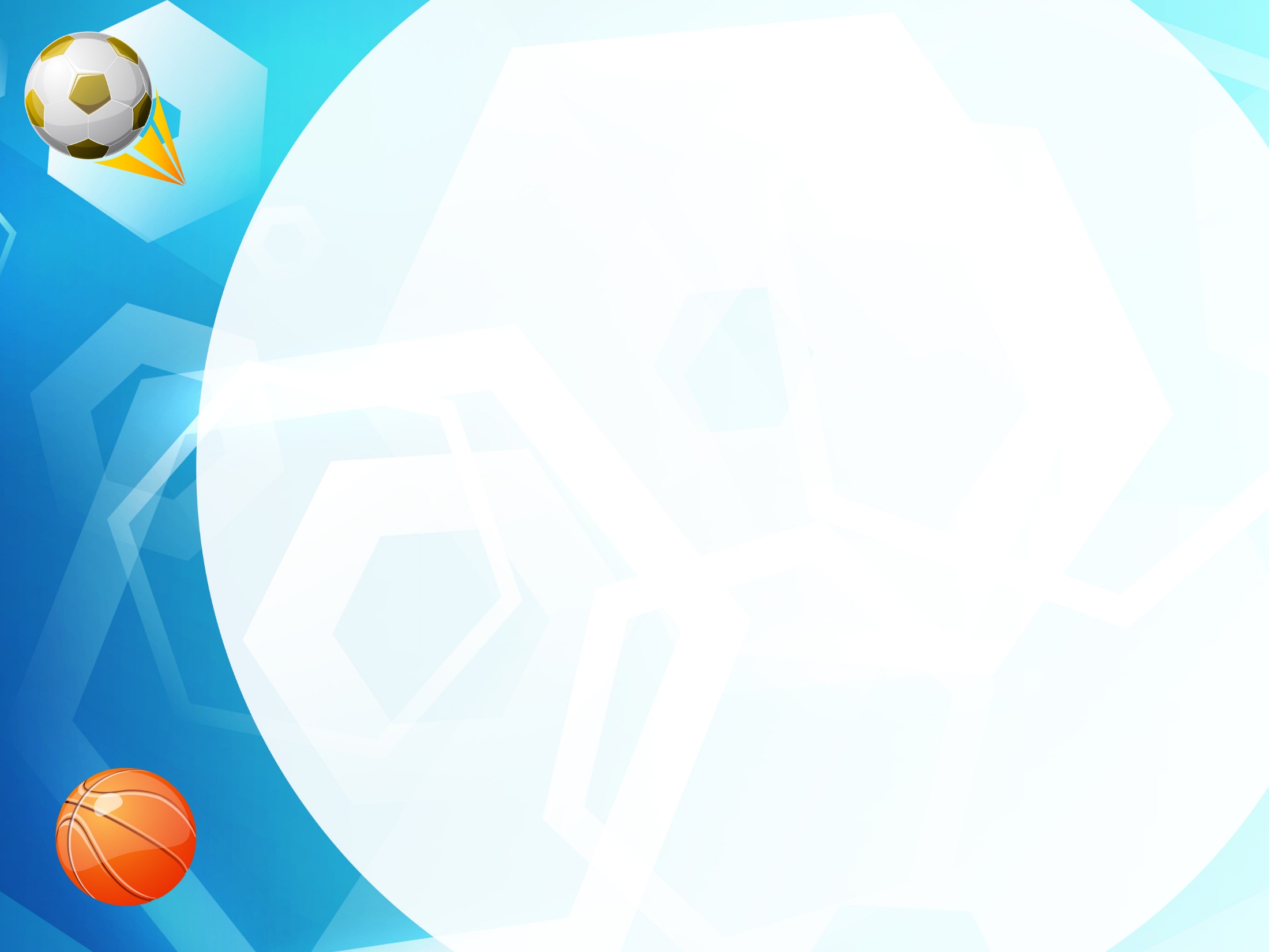 Школьная спортивная площадка
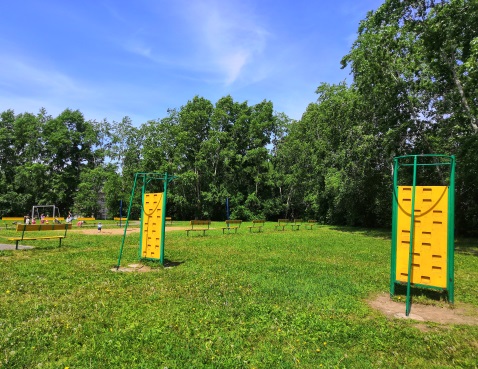 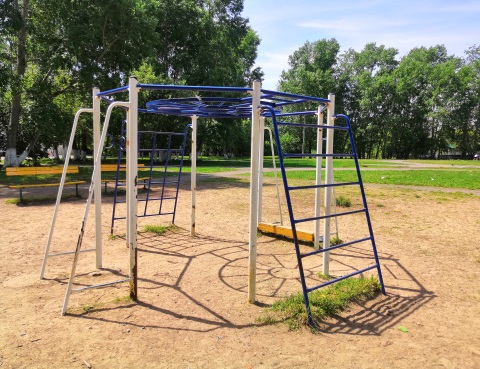 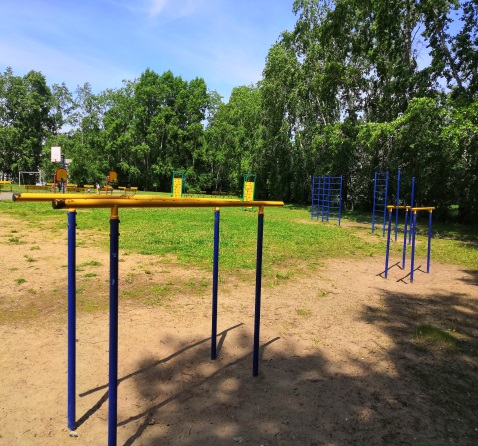 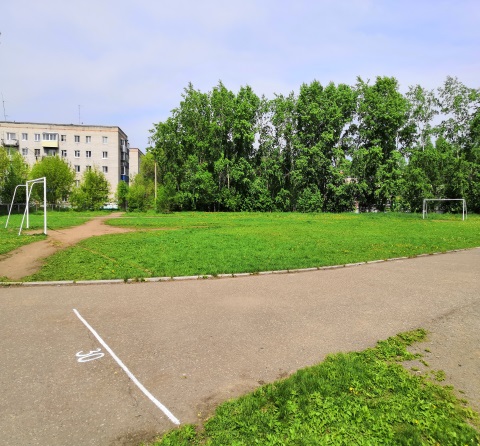 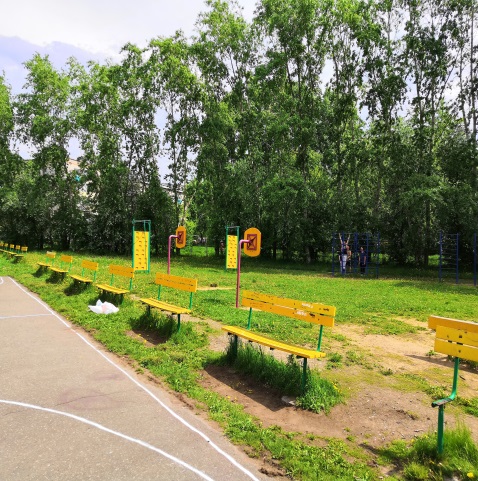 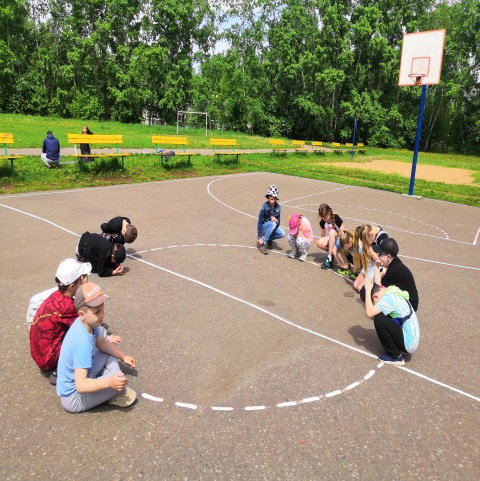 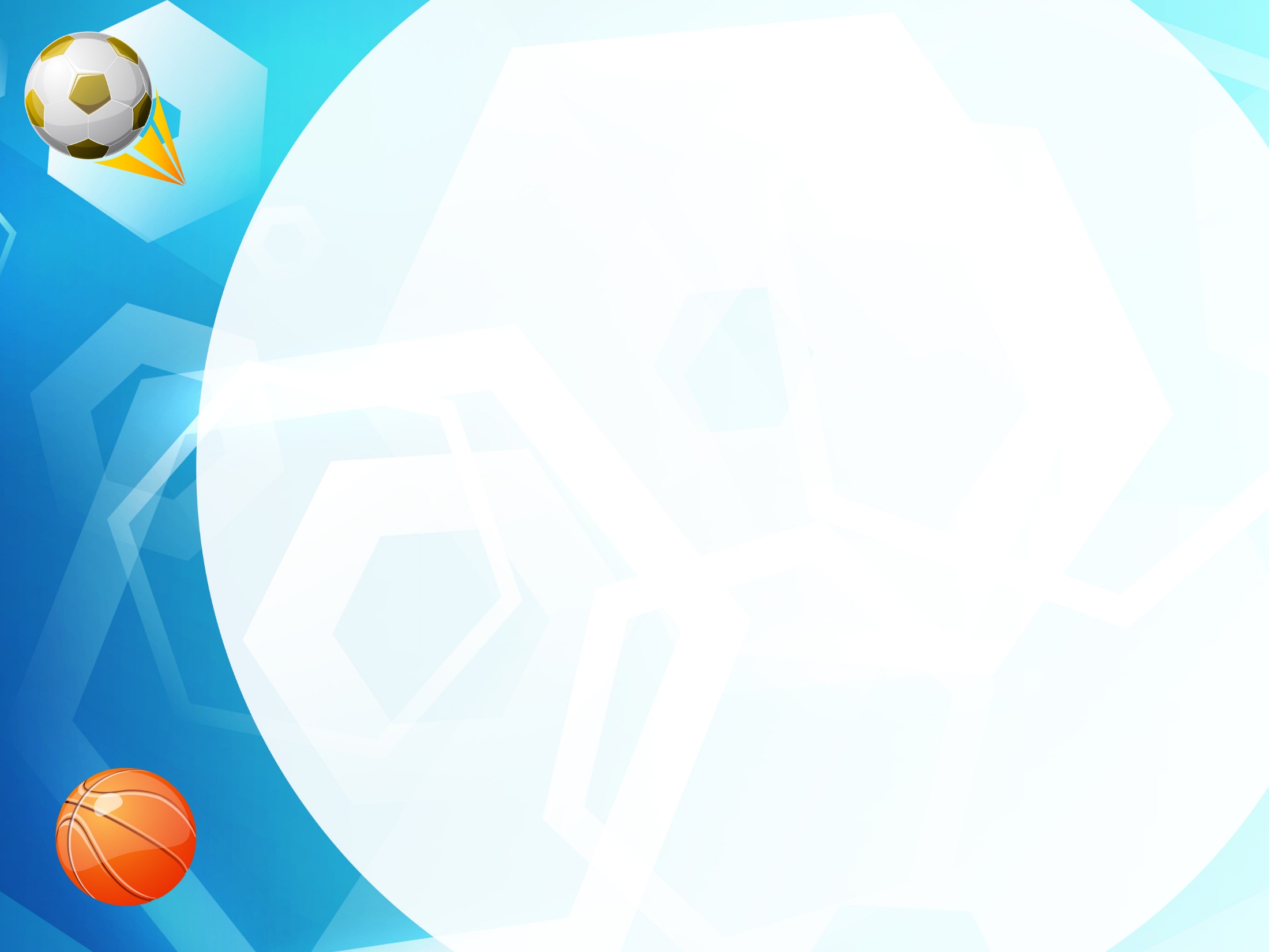 В 2021-2022 учебном году наши учащиеся приняли участие:
Сентябрь- «Кросс Нации-2021», День здоровья «Золотая осень»,;Октябрь- «Мини-футбол в школу», олимпиада по физической культуре, Ноябрь- Акция «Рекорд ГТО», «Безопасное колесо - 2022», Турнир по прикладному баскетболу «Точный бросок».Декабрь- соревнования по подвижной игре «Снайпер», Январь- Муниципальные соревнования по волейболу среди девушек и юношей;Февраль- «Лыжня России», «Парни на все 100», «А ну-ка мальчики»; Март- соревнования по лыжным гонкам «Метелица», эстафеты «А ну-ка девочки», фестиваль ГТО для 1-2, 3-4 ступеней.Апрель- Военизированная эстафета «От весёлых стартов до военных вершин», краевой этап «безопасное колесо -2022».Май- эстафета ко дню Победы, соревнования по игре «Снайпер», игры-эстафеты для 1-4 классов.Ребята нашего школьного спортивного клуба «Лидер» активно принимают участие в различных соревнованиях, а также в социально-значимых мероприятиях: Всемирный день отказа от курения. Квест «Я не курю!», молодёжная акция, посвященная Дню Борьбы со СПИДОМ (квест), волонтёрская практика «Ветеран живёт рядом», деятельность профильного отряда волонтёров-медиков «Дорогою добра», акция «Георгиевская ленточка», концерт школьных творческих коллективов. Наш школьный спортивный клуб самый лучший и в будущем будет ещё лучше!
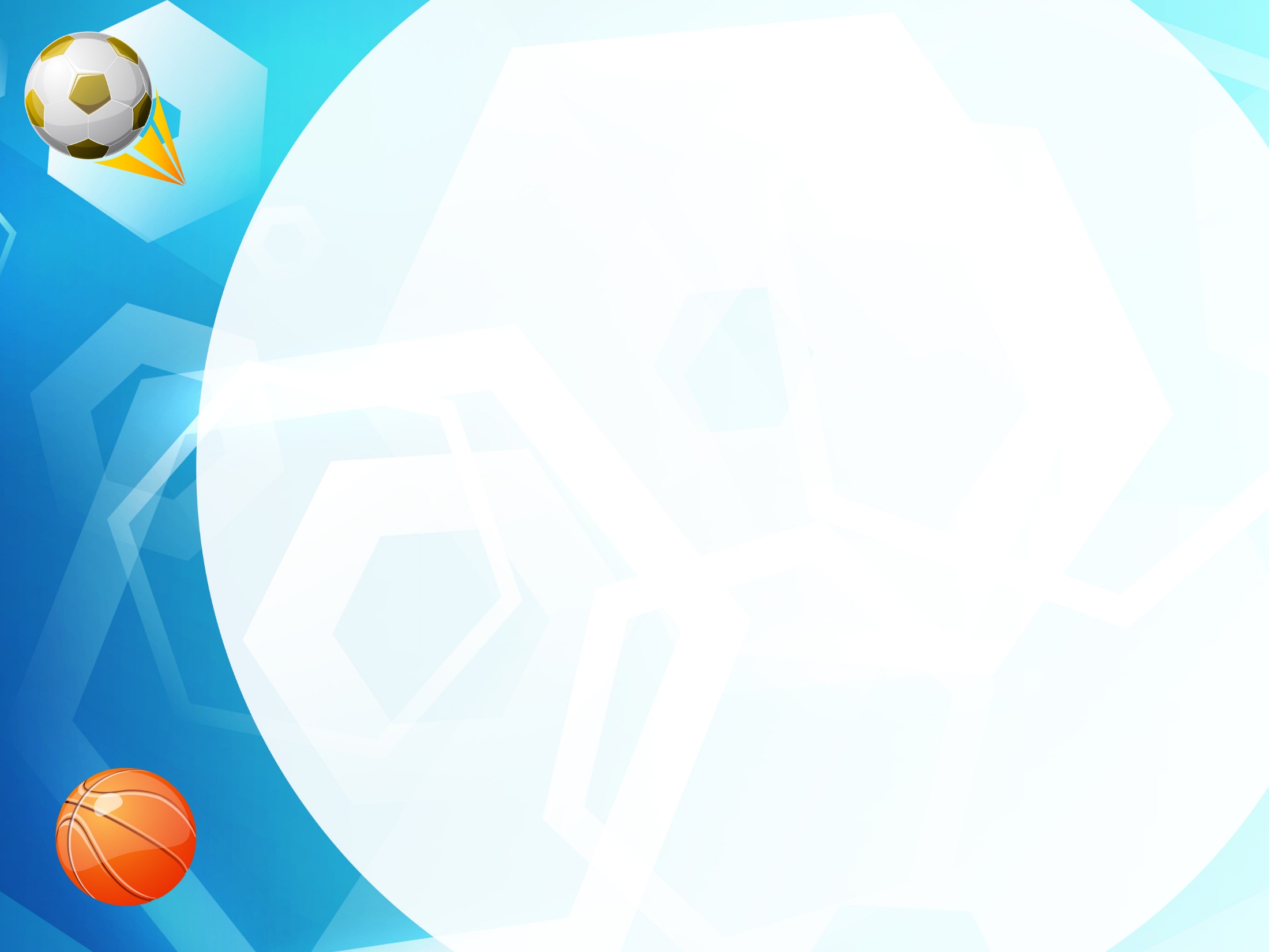 Спортивные достижения участников ШСК «Лидер» в 2021-2022 учебном году.
Краевая акция «Рекорд ГТО» для учащихся 3-й ступени, с занесением результатов в книгу рекордов ГТО Хабаровского края:- рекорд  в упражнении на гибкость, с результатом 30см - Селезнёва Арина, ученица 5 «Б» класса;- рекорд по  прыжкам в длину с места , с результатом 230 см – Безрукавый Никита, ученик 6  «В» класса.2 место - командные муниципальные соревнования по лыжным гонкам «Метелица»;1 место в муниципальном этапе Всероссийского конкурса юных инспекторов дорожного движения «Безопасное колесо-2022»,1 место в творческом конкурсе «Вместе-за безопасность дорожного движения» регионального этапа Всероссийского конкурса ЮИД «Безопасное колесо – 2022»